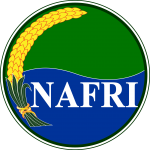 Developing partnerships with public and private sector for scaling cassava production technologies in Lao PDR
Chanphasouk , Laothao Youabee1, Phanthasin Khanthavong2, Saythong Oudthachit2, Jonathan Newby1,
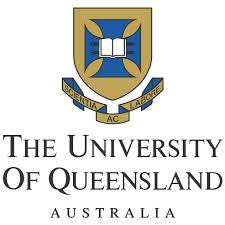 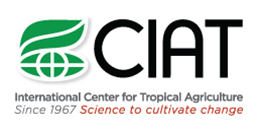 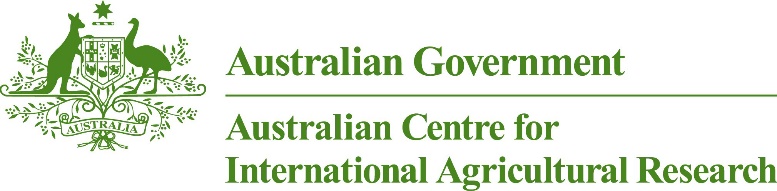 Outline
Key points from yesterday
Cassava market chains in Laos
Activities have been done. 
Example on lead firm – monopsony working with DAFO and 
Ongoing funding model developing.
Summary from yesterday
‘New’ varieties produce higher fresh root yield and starch yield especially in areas of significant CWBD
Attractive rates of return on low balanced fertiliser application

Adoption of practices would lead to improved household income.
Who has an incentive to demonstrate technology to farmers?
Structure of the value chain varies between sites and is dynamic in Lao sites
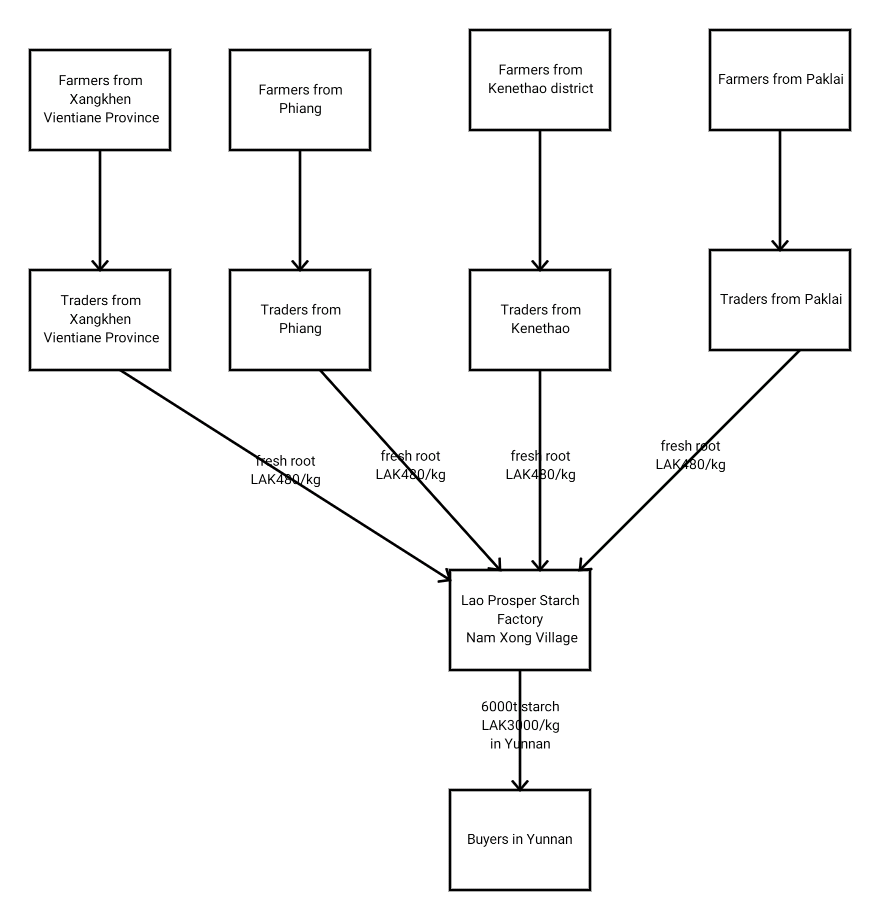 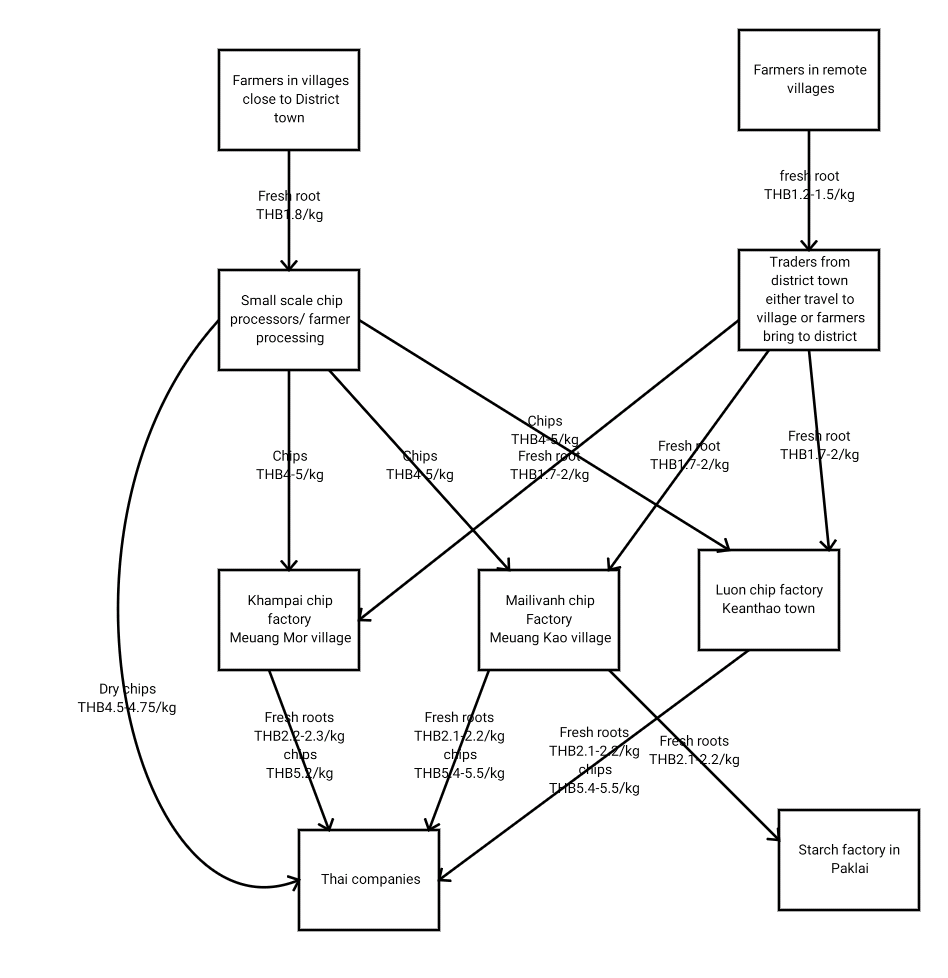 Paklai, Xayabouli
Kenthao, Xayabouli
What has been done?
Harvest field days with farmers, government, and value chain partners.
Follow up focus groups with farmers to report agronomic and economic results to farmers
District level stakeholder meetings with village leaders, district and province agricultural staff, private sector, finance sector
Partnership with fertiliser import company
National level dialogue
Link to development projects ongoing
Cassava stakeholders
Harvest field days involving private sector
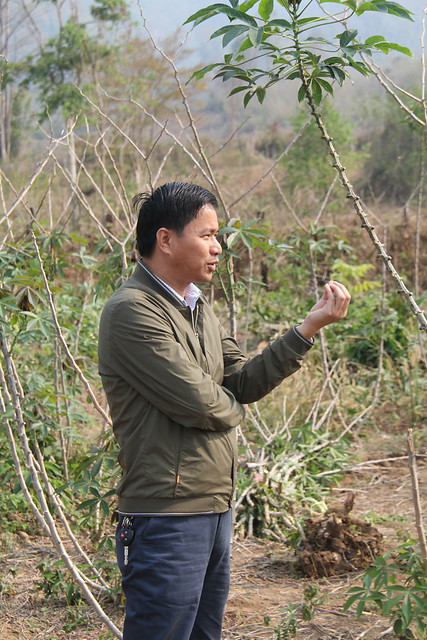 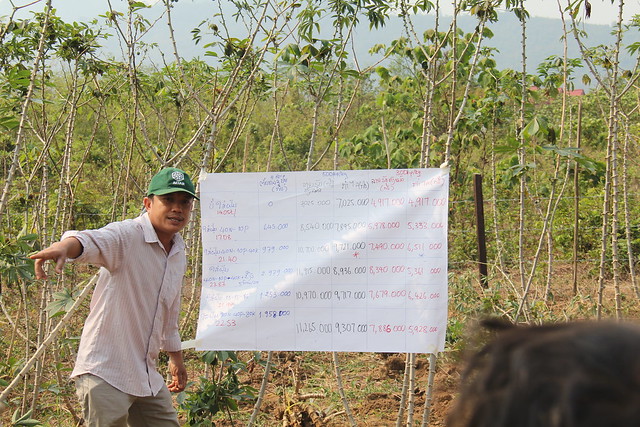 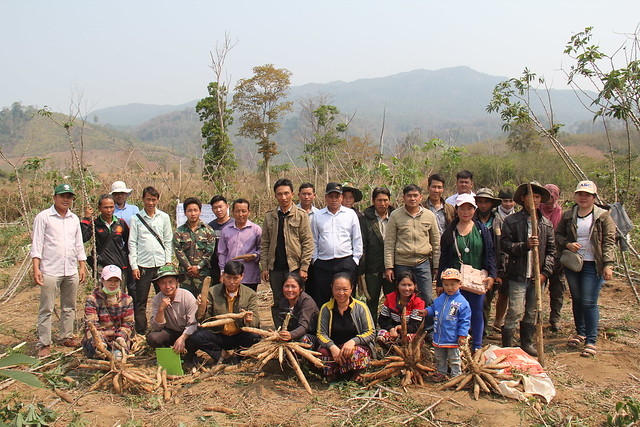 Factory manager
Focus group meetings for feedback on results and scenario analysis
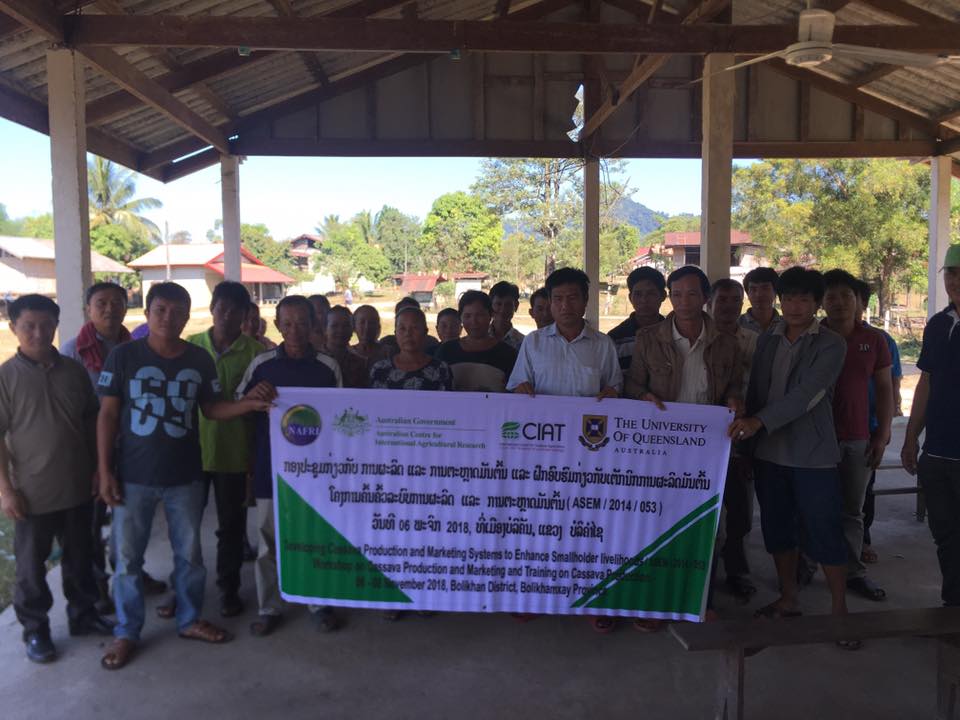 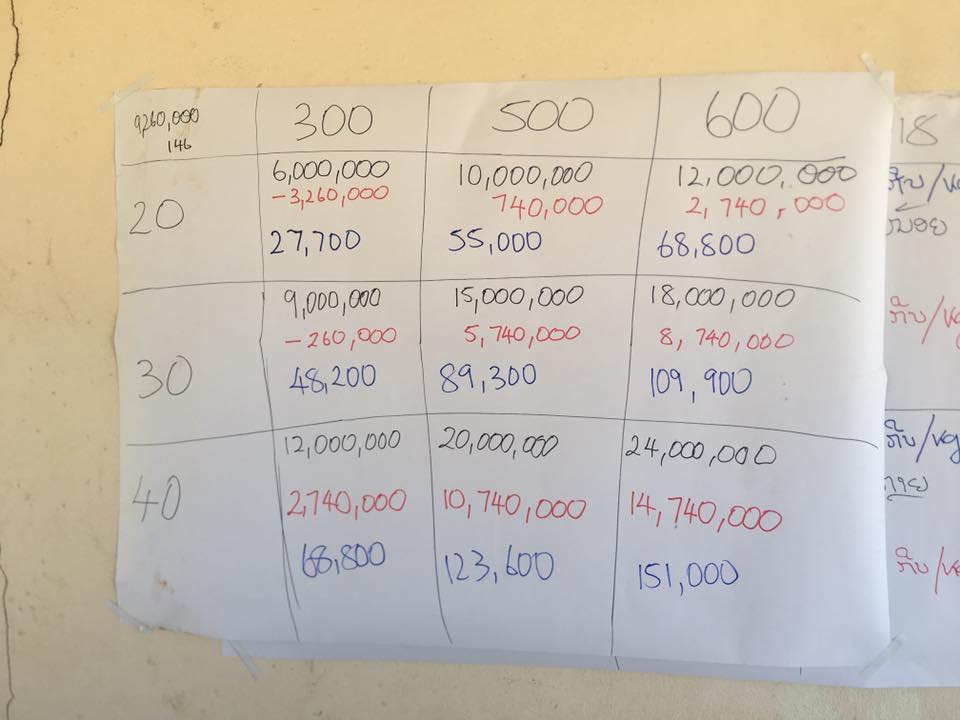 Multi-stakeholder engagement at local and national scale
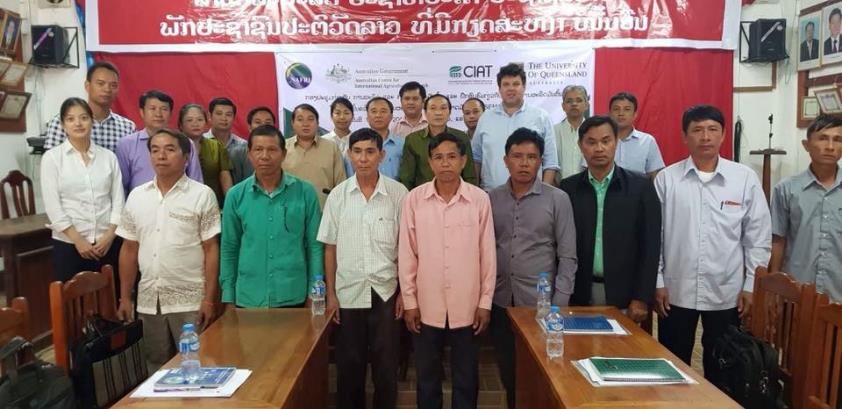 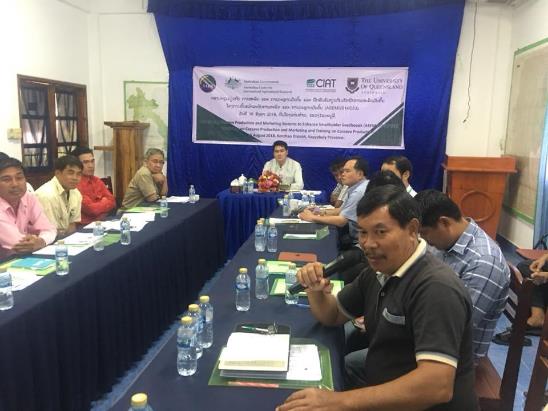 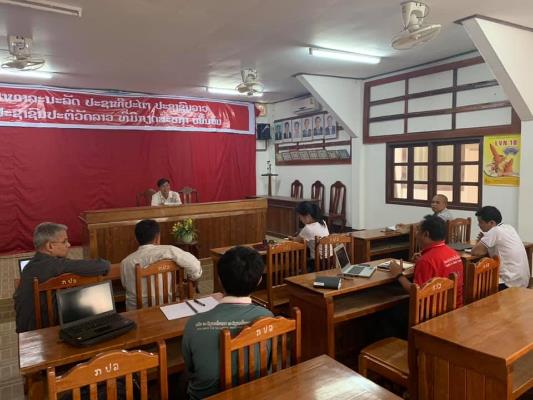 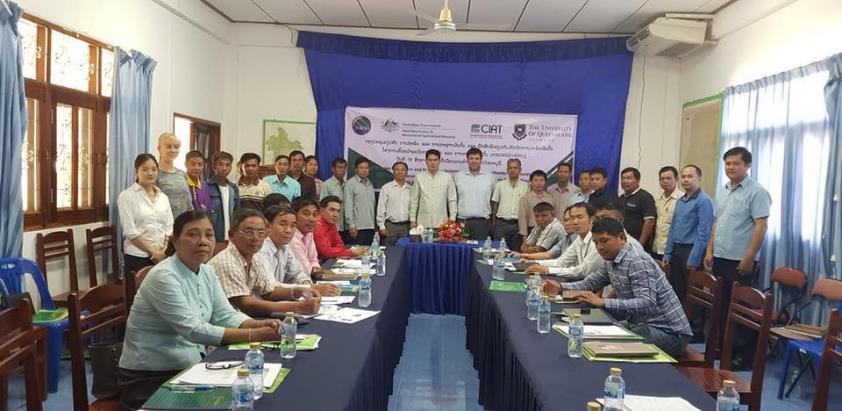 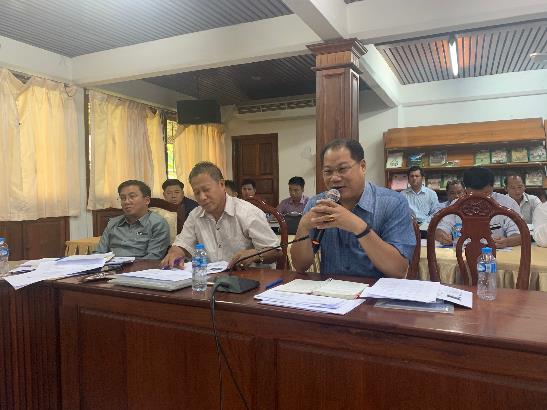 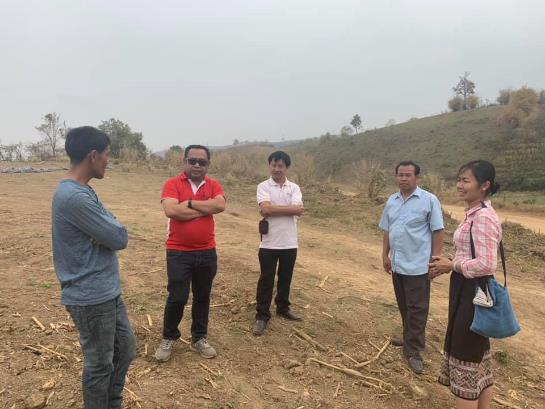 Partnership with fertiliser importer
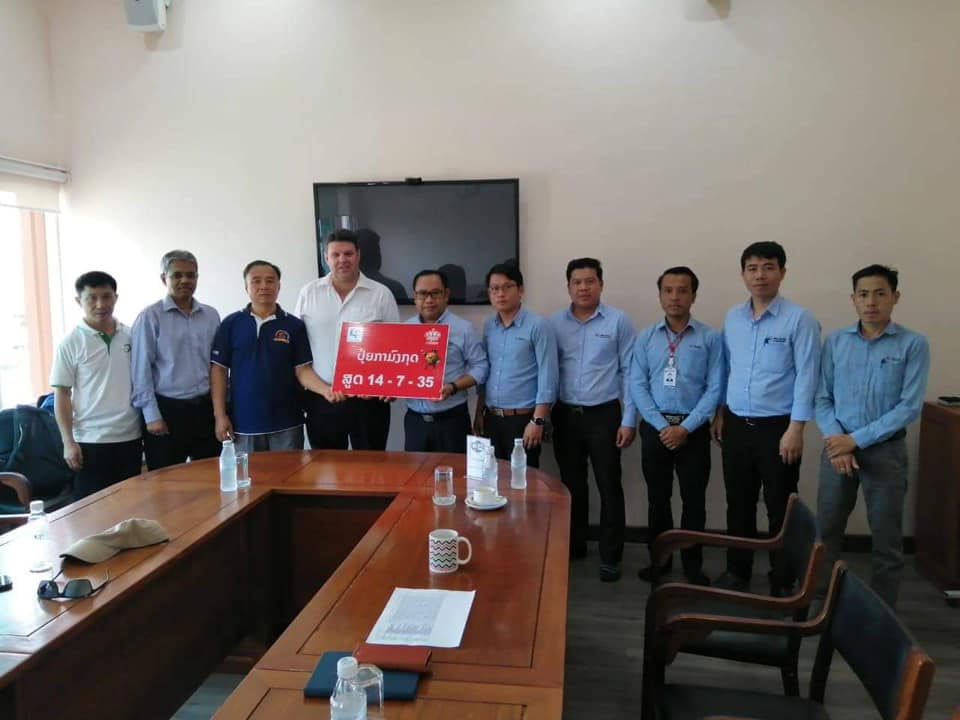 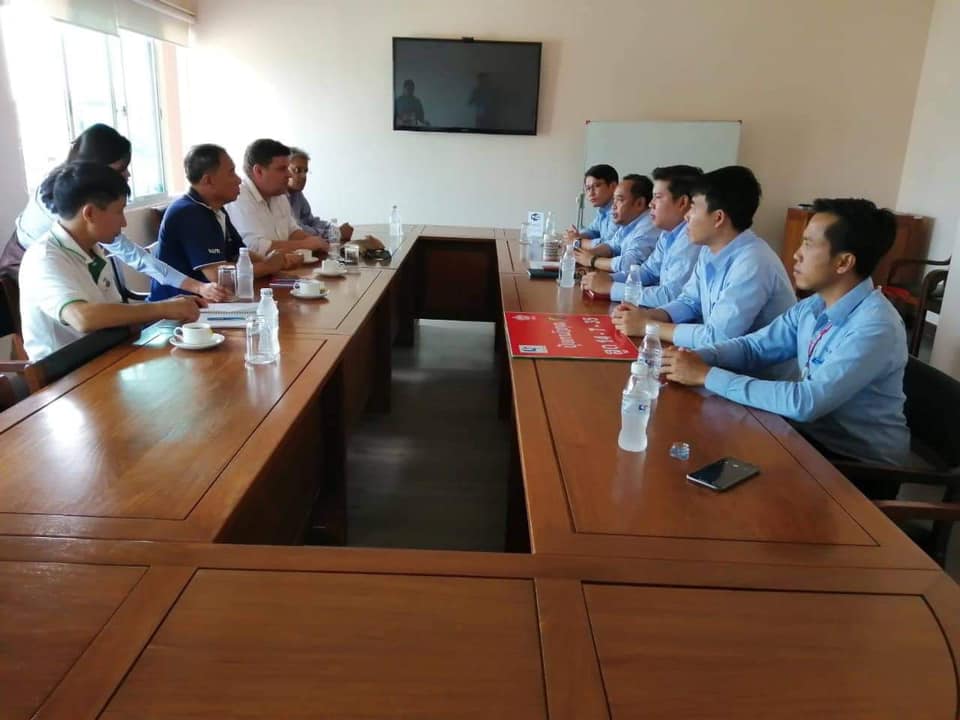 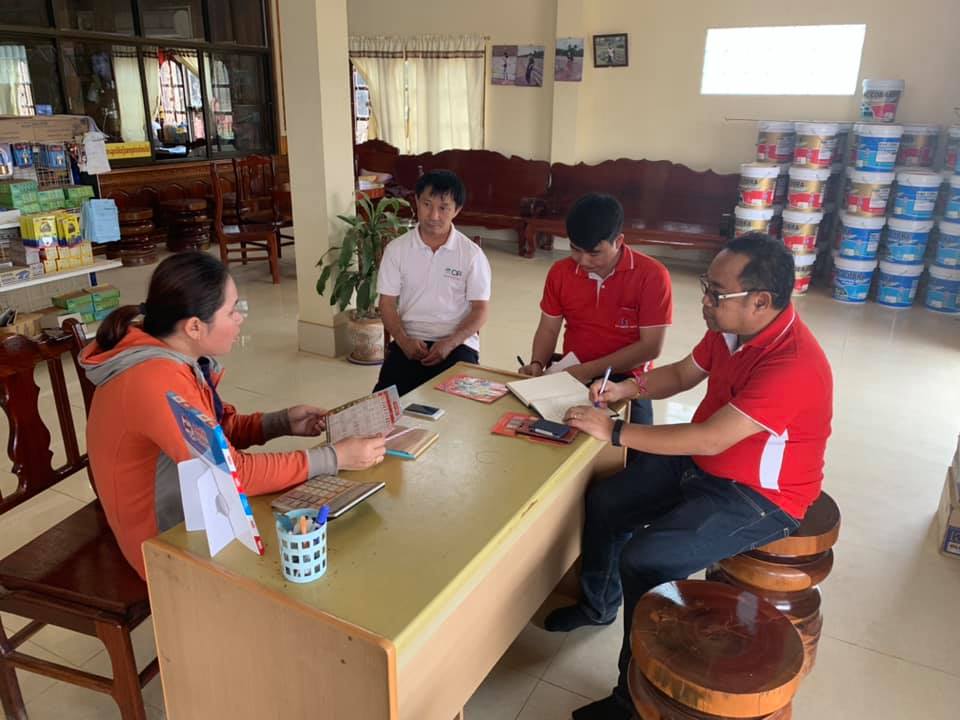 Training of District staff and farmer leaders
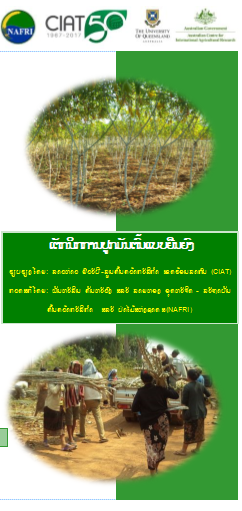 Extension posters and Leaflet
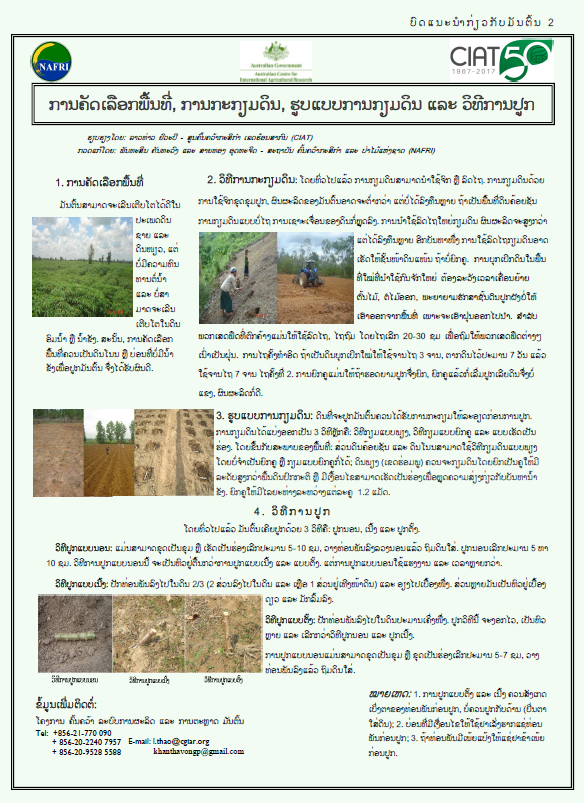 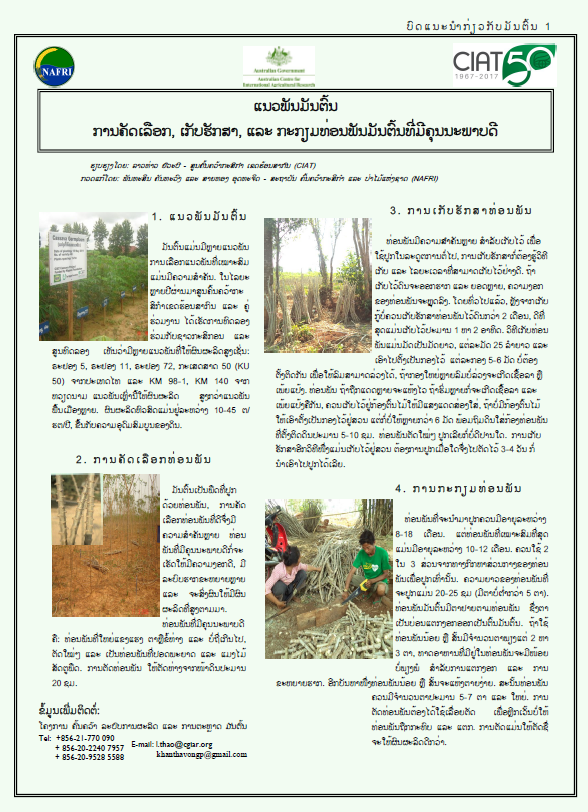 Training Manual
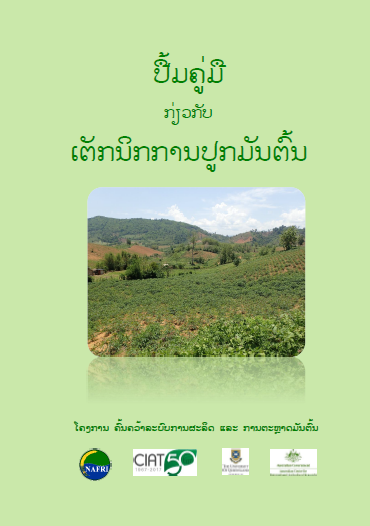 Expansion of activities
Year 3
Fertilizer demonstration
Year 2
Fertilizer demonstration
40 farmers fertilizer use demonstration trials
One Intercropping demonstration trials
2 fertiliser trials
Multiplication at NAFRI and Districts
Preliminary yield trial in 2019-20 of 5 clones
Fertilizer trials
Year 1
16 farmers fertilizer demonstration trials
2 fertiliser trials
Variety distribution
Multiplication of stems at NAFRI and districts
CIAT introduced 42 new clones to Laos
4 fertiliser trials
4 variety trial
Multiplication at NAFRI
Fertilizer demonstration
Replicated trial
Intercropping
Variety trials
Replicated trial
Replicated trial
Distribution of Rayong 11 in target villages
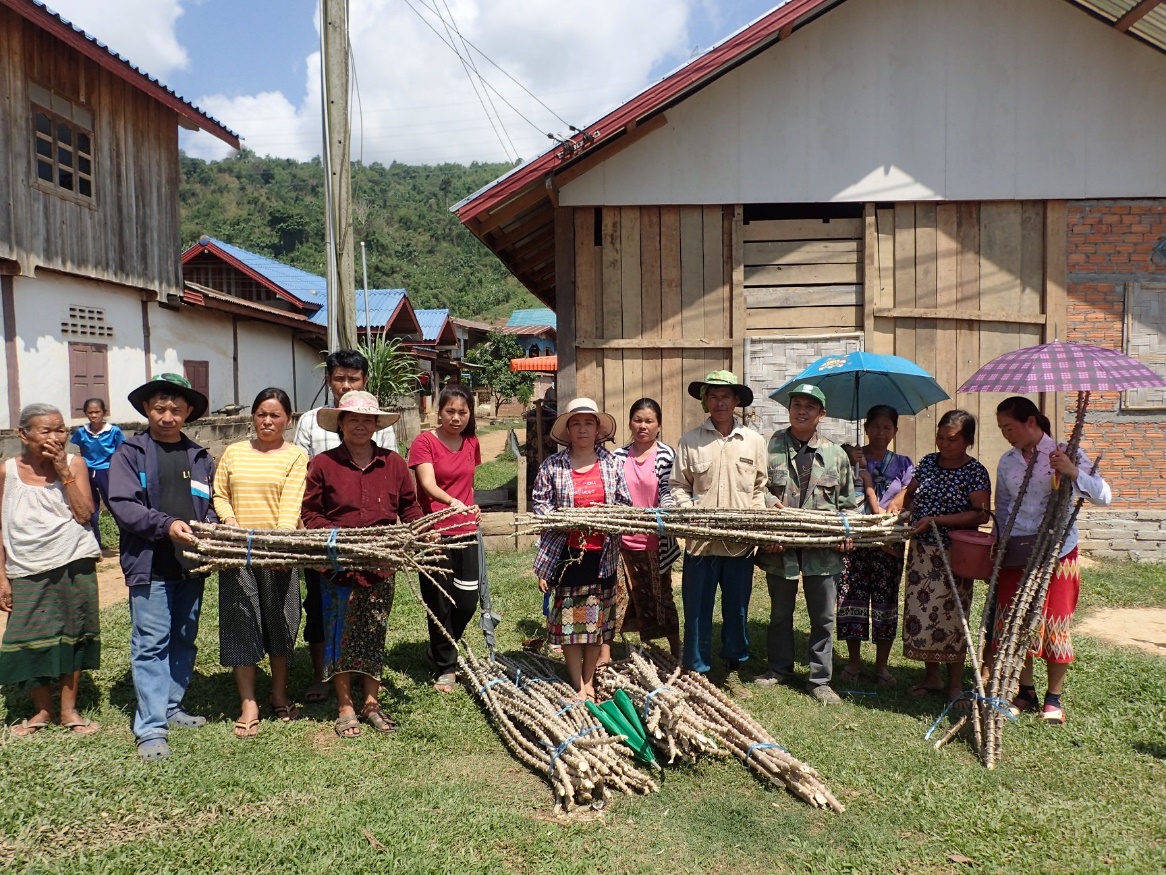 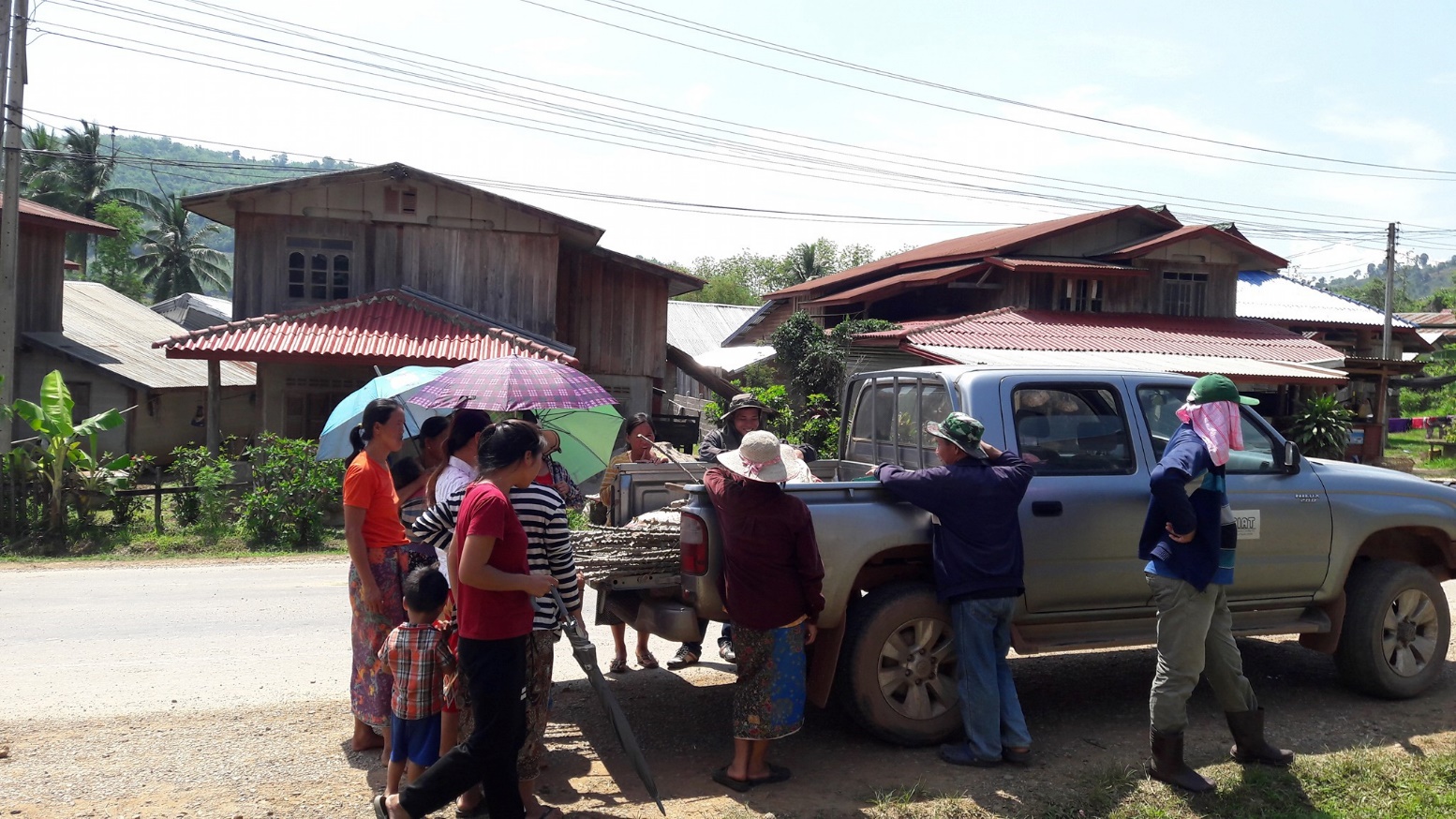 Seed system and exchange of planting material
Expansion of area creating demand for stems
3M LAK per ha of stems ($340 USD)
Movement of CWBD around the country and potential import of CMD a threat.
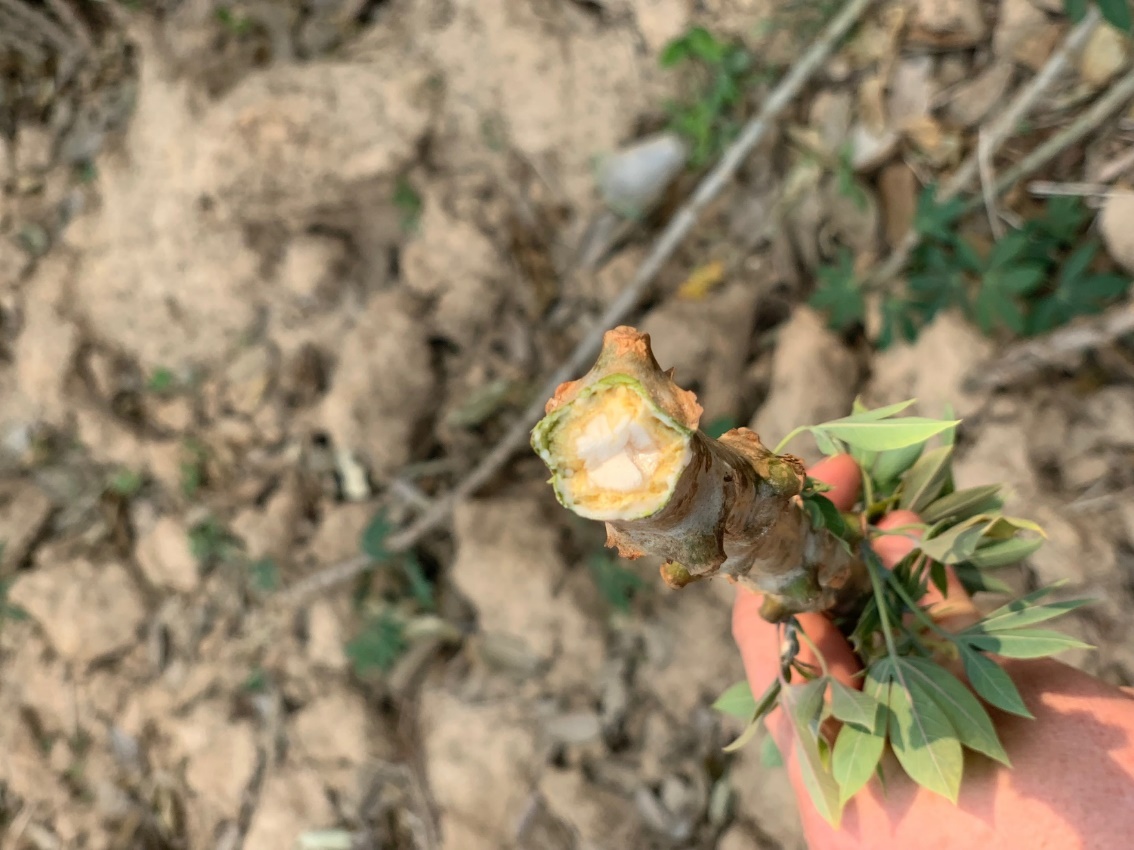 Developing source of clean planting material funded by new ACIAR project
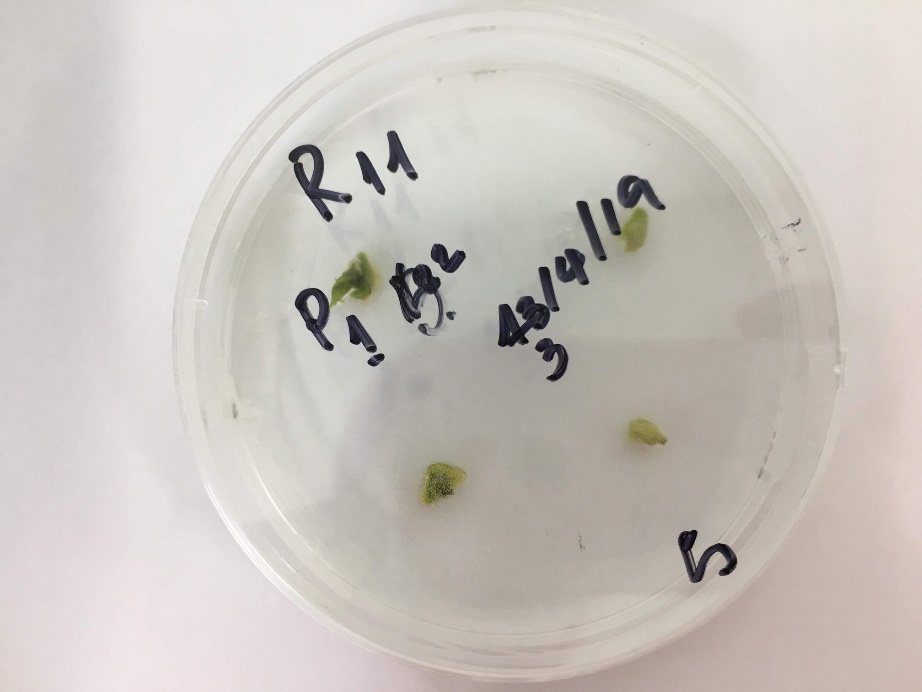 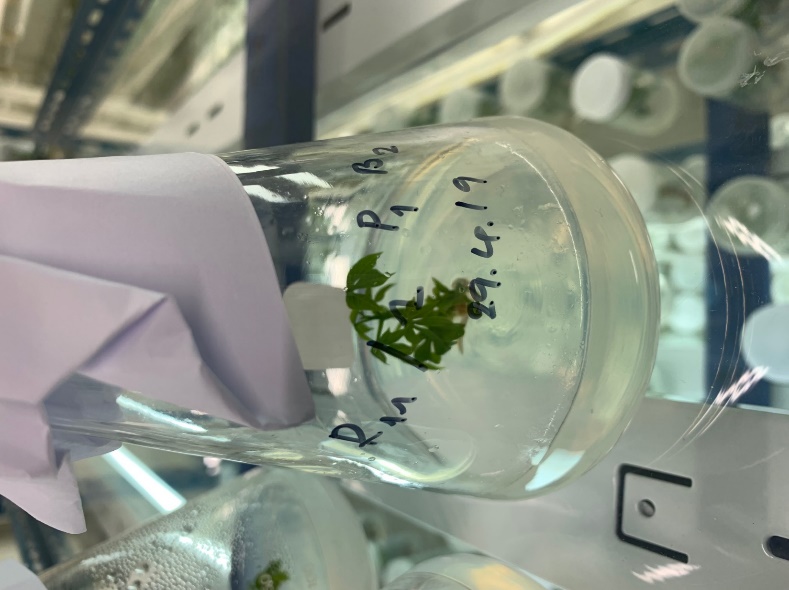 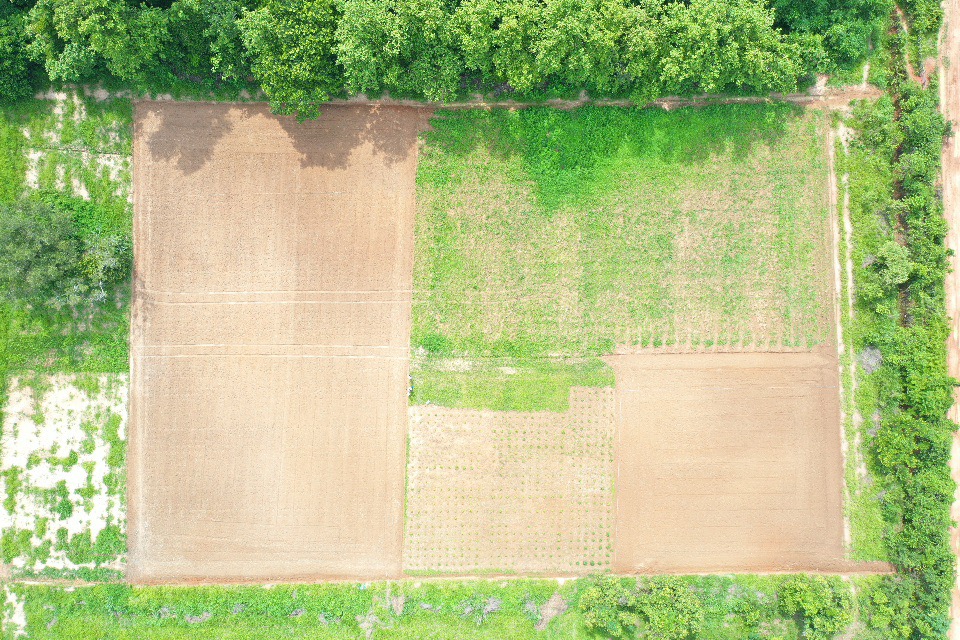 Lead firm – monopsony working with DAFO  (example from Paklai)
Farmers
Factory
Lead firm – monopsony working with DAFO  (example from Paklai)
$500 USD
Farmers
Factory
10t/ha
2-2.5 t of starch
5kip x 10,000
$6.25 USD
Export
$100 USD
Demonstration
DAFO
There is 15,000 ha of cassava in Paklai…..even at 25% adoption
$1,875,000 USD
Farmers
Factory
10t/ha
2-2.5 t of starch
5kip x 10,000
$23,438 USD
Export
$375,000 USD
Demonstration
DAFO
There is 15,000 ha of cassava in Paklai…..even at 25% adoption
$1,875,000 USD
Farmers
Factory
Sales
10t/ha
Fertiliser company
2-2.5 t of starch
5kip x 10,000
$23,438 USD
Export
$375,000 USD
Demonstration
DAFO
Fertiliser
40 demonstrations
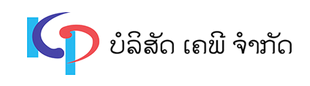 Village banks – farmers loaning funds for cassava production
Village Bank
NGO
savings
loan
Retail store
Factory
Farmers
Fertiliser company
Export
Demonstration
DAFO
Fertiliser
40 demonstrations
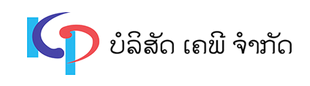 Multiple firms in same supply zone
Factory
Factory
Farmers
Factory
Fertiliser company
Export
Demonstration
DAFO
Developing public – private funding models for research and extension
We are in the process of developing business models and funding models in target districts and value chains.

There are several activities that need to occur at a national scale to maintain the productivity of the Lao cassava sector that cannot be depend on projects.

Breeding and selection is a long-term activity requiring stable resources
Pest and disease monitoring and surveillance
Clean seed production
Market information and intelligence
THANK YOU